政治暴力創傷療癒
— 療癒如何可能？
臨床心理師  何雪綾
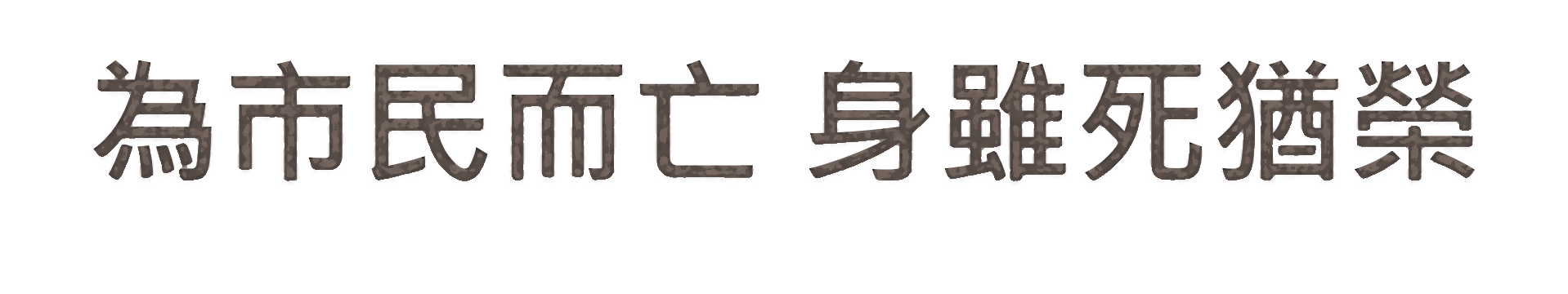 -潘木枝醫師及其家人的受難故事-
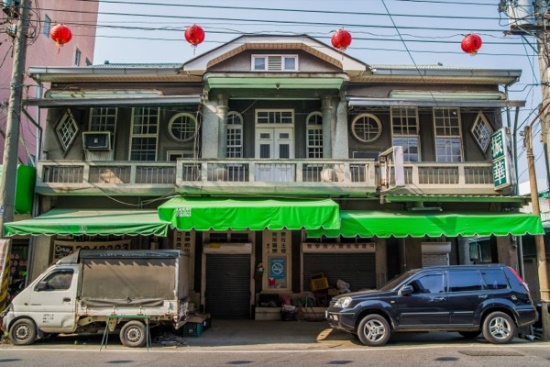 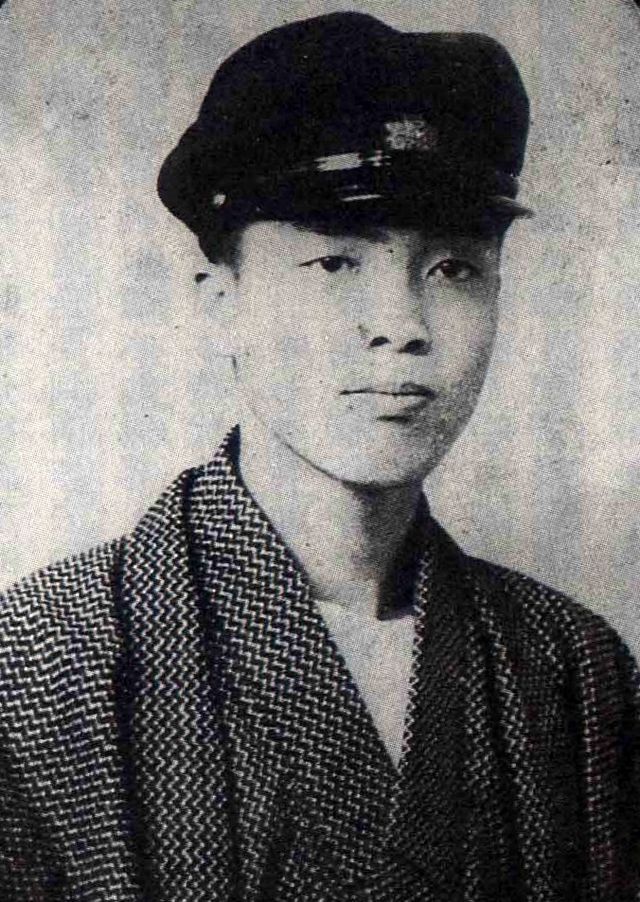 1902年生
			          嘉義人

公學校教員，愛相隨到日本唸醫科
東京完成學位成為醫生，與太太結婚
潘木枝
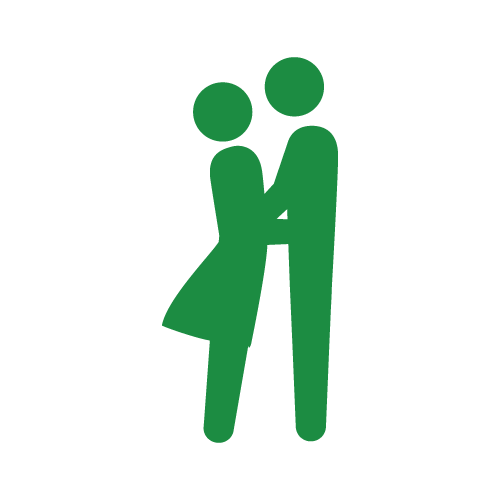 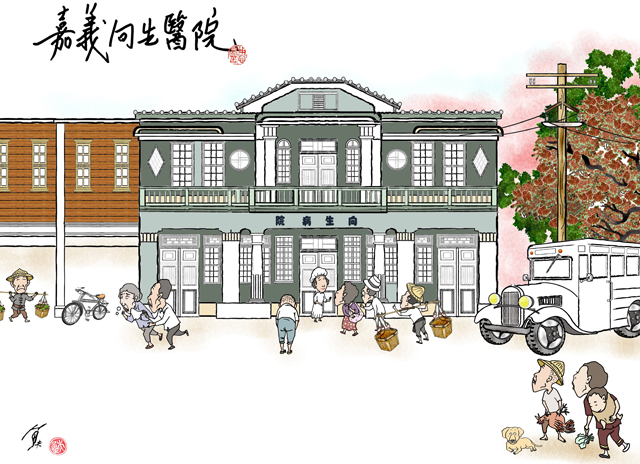 圖片來源
https://www.google.com/search?q=%E6%BC%81%E5%A4%AB%E5%90%91%E7%94%9F%E9%86%AB%E9%99%A2&rlz=1C1GCEU_zh-TWTW836TW836&source=lnms&tbm=isch&sa=X&ved=0ahUKEwj21LimosTgAhUsGKYKHVLvBBYQ_AUIDygC&biw=1920&bih=937#imgrc=JsJ8-lP_jVeFkM:
[Speaker Notes: 向前走的「向」，生命的「生」]
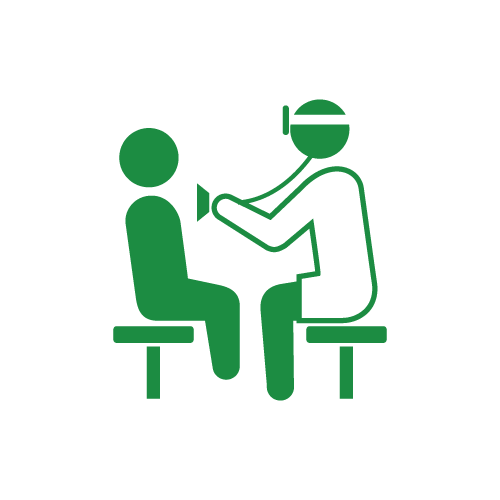 木枝仙
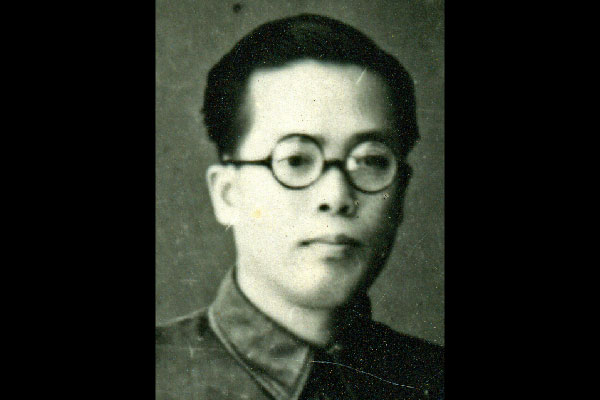 1940年開設向生醫院照顧鄉里健康
「患者將生命交給我，我一定要全心全力為他治療好，不可太重金錢，對貧苦的患者不重視。」
1946年以東門區最高票成為嘉義市參議員
1947 二二八事件爆發
為集中保護的外省人看病
阻止學生攻打嘉義機場
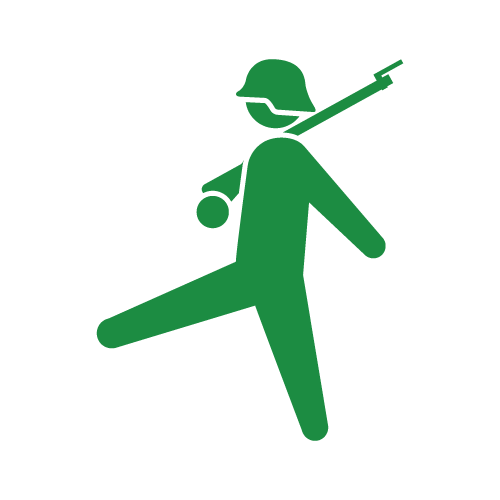 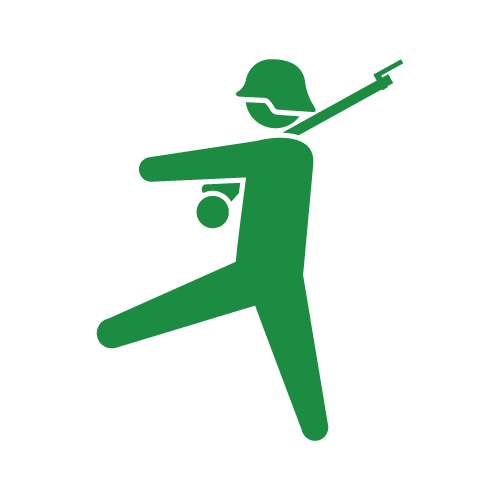 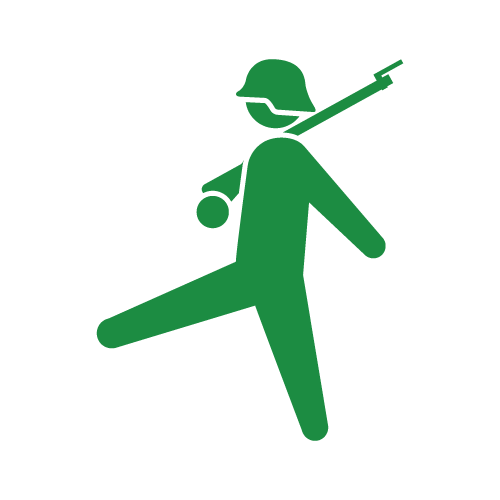 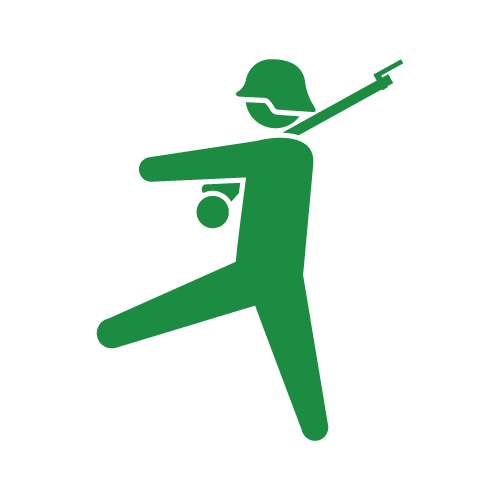 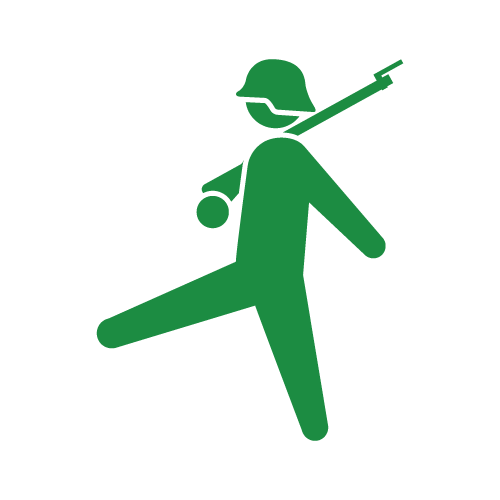 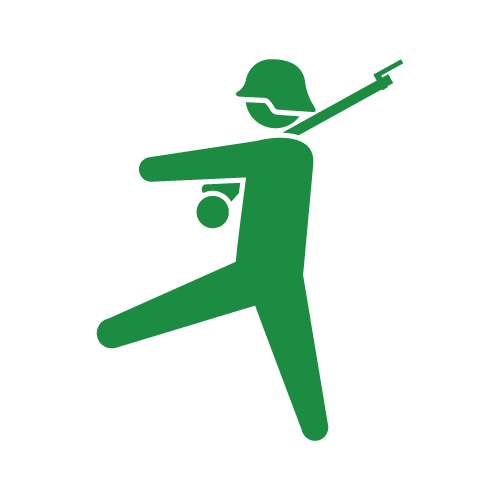 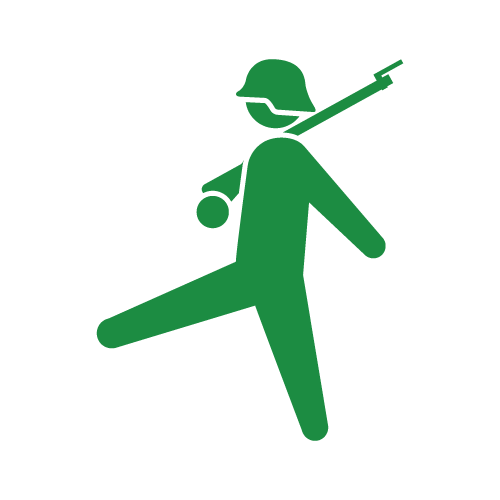 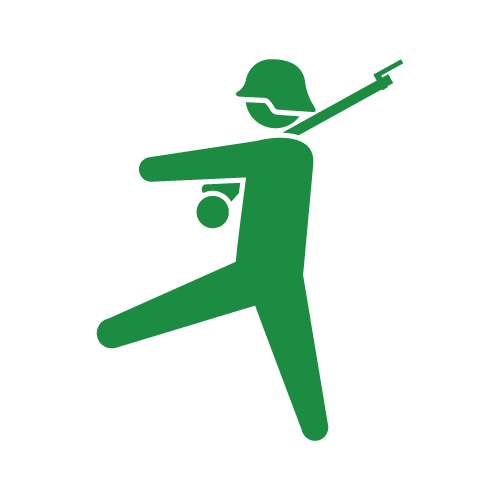 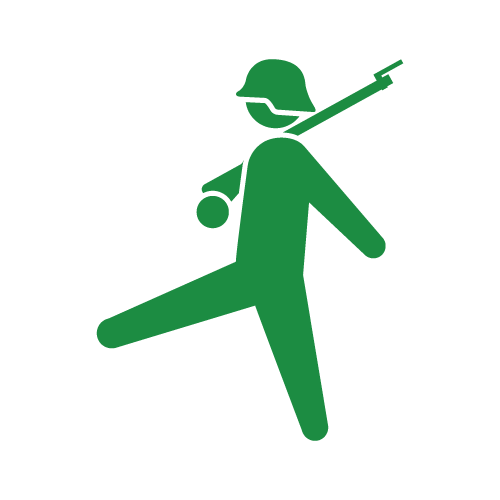 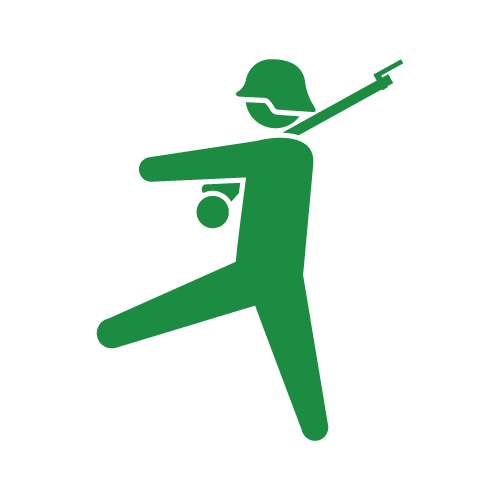 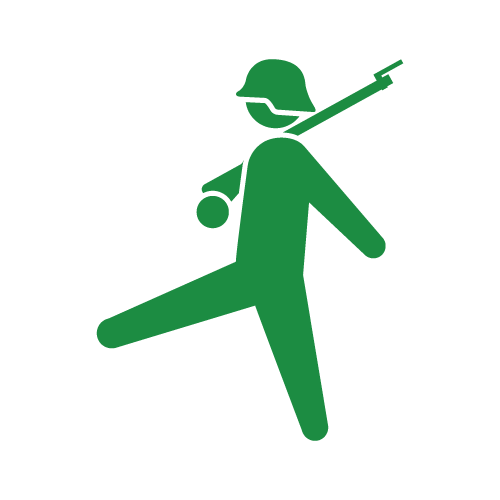 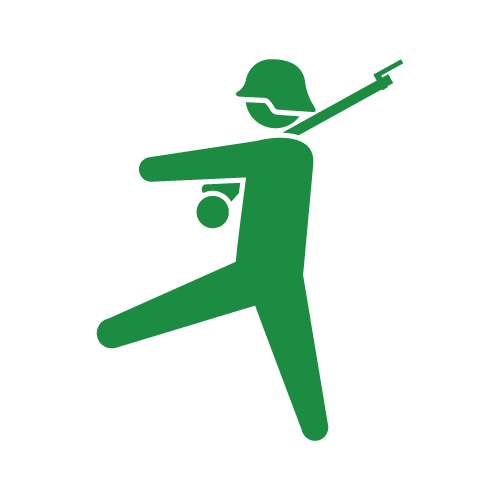 [Speaker Notes: http://www.thinkingtaiwan.com/content/6798]
3/11
與嘉義仕紳共8人前往軍機場談判
車外插著「和平使」之大白旗
滿載物資前往
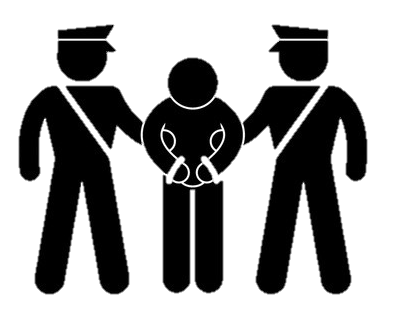 被矇上雙眼/間隔開來/語言不通
被捕後遭刑求/受盡拷打及污辱
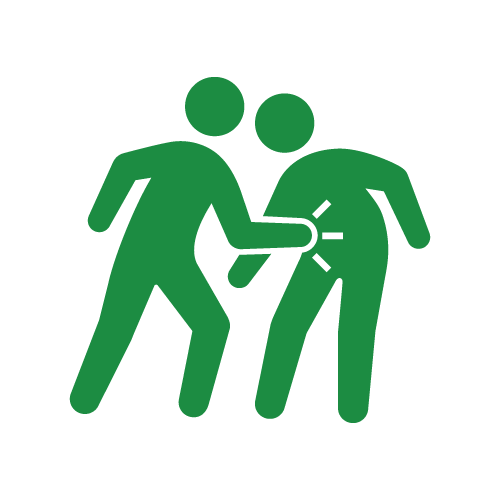 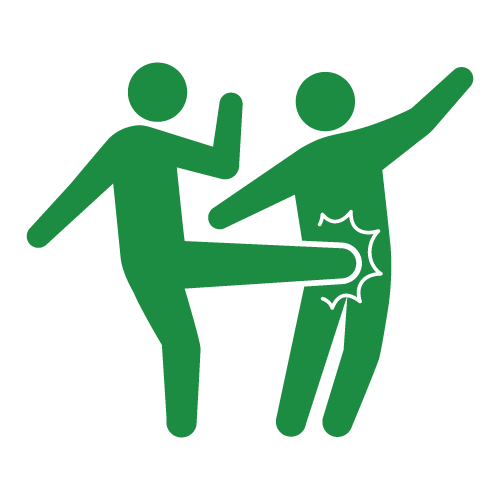 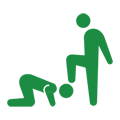 [Speaker Notes: 邱鴛鴦的見證
司機的見證]
3/24 
獄警告知即將槍決
為其傳遞遺書
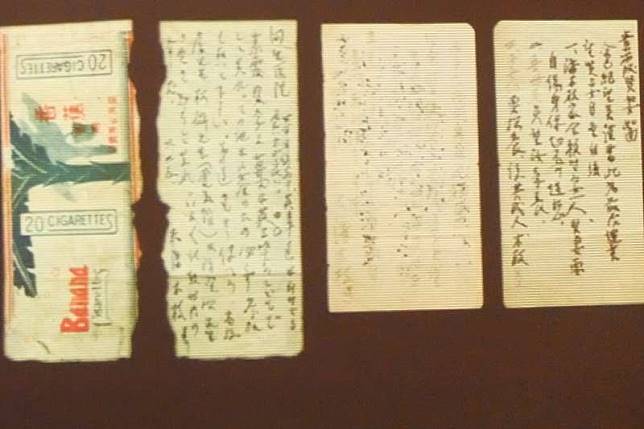 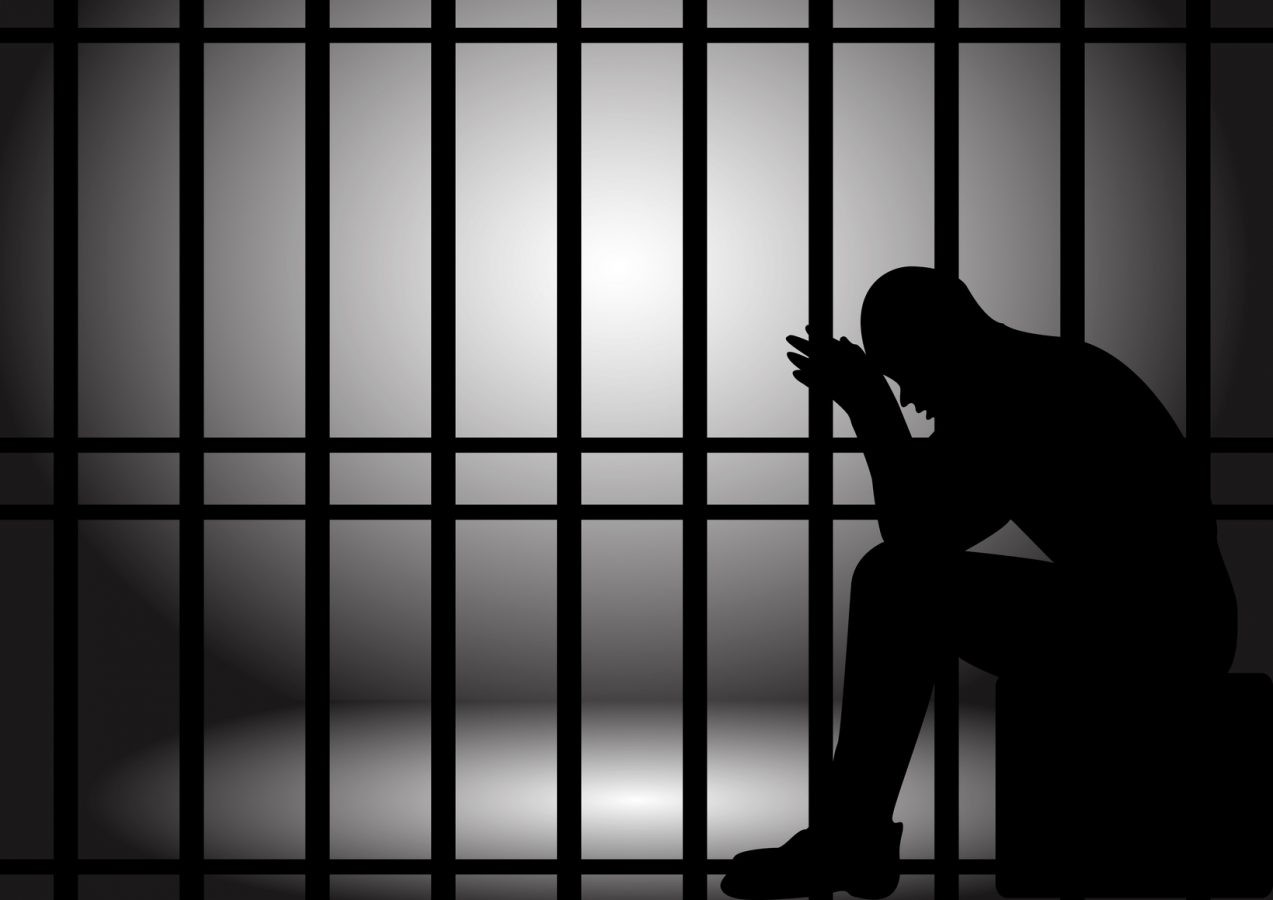 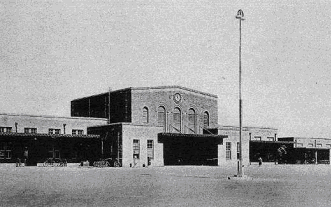 3/25
粗鐵線五花大綁、背插木牌、遊街示眾、公開槍決
三子、四子現場目睹；民眾紛紛拿香祭拜
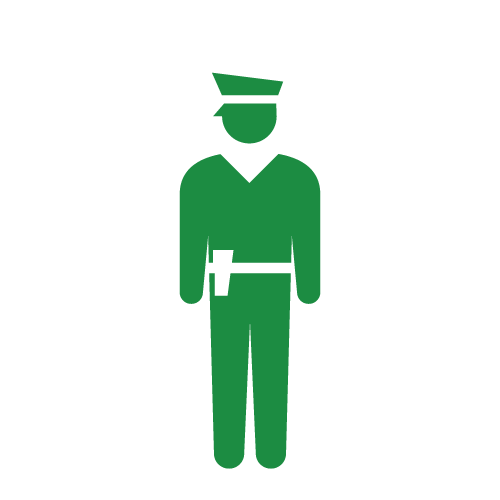 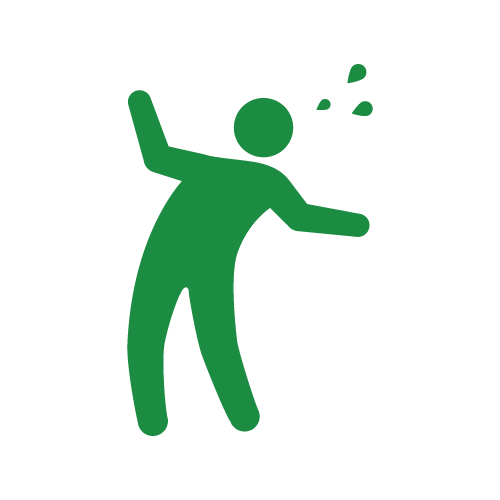 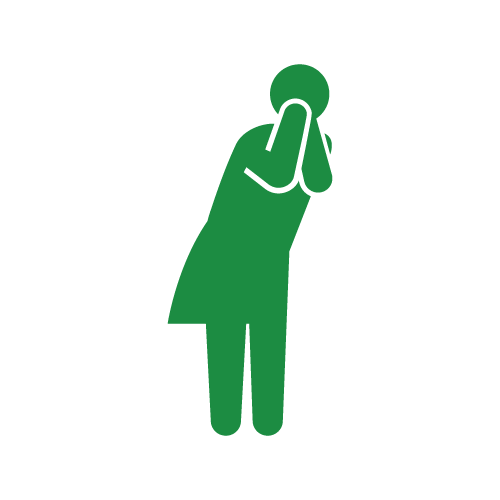 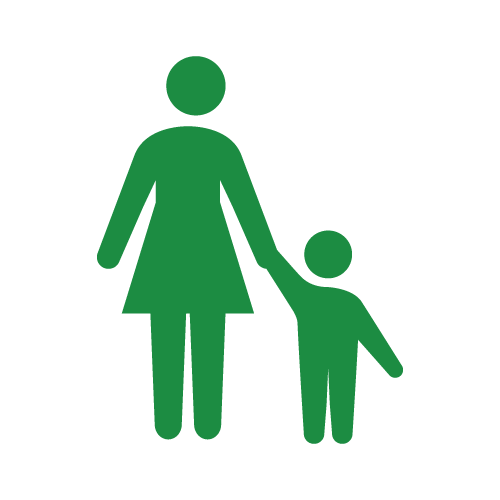 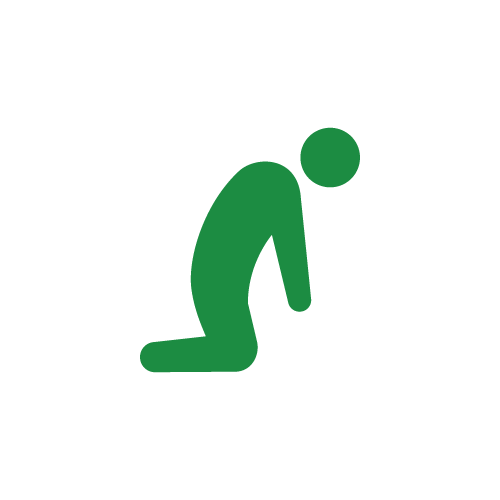 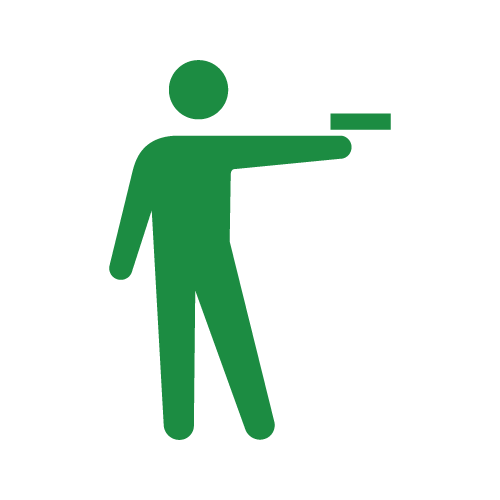 創傷以不同的形式
留存在家人身上
其後…
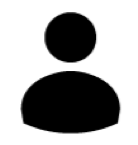 長子
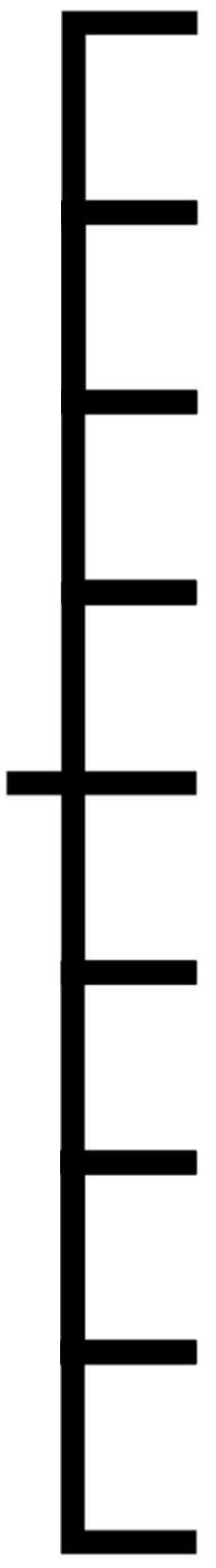 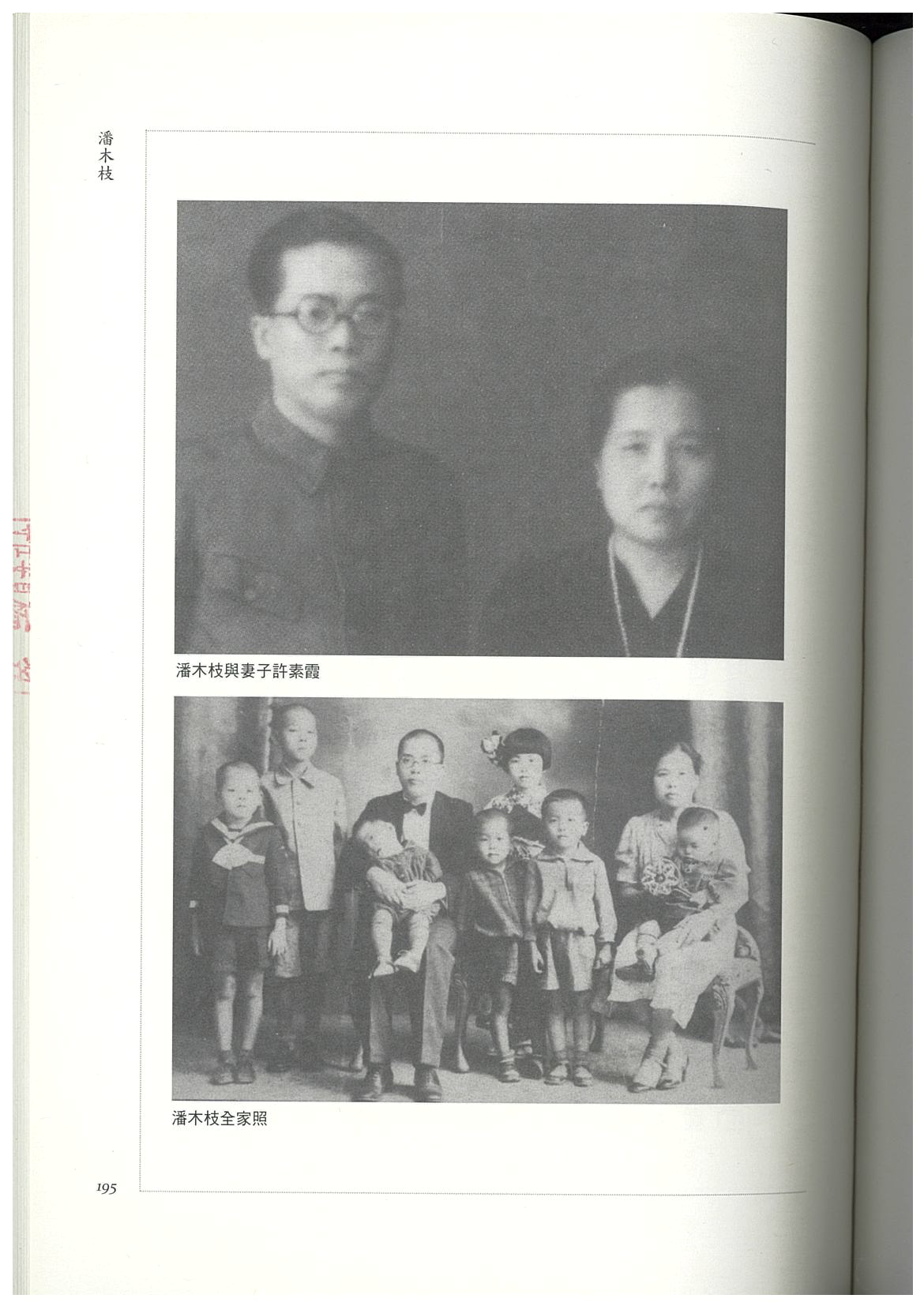 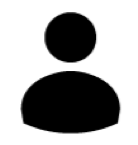 長女
二二八事件帶走了父親以及次子
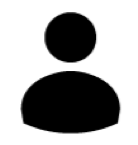 次子
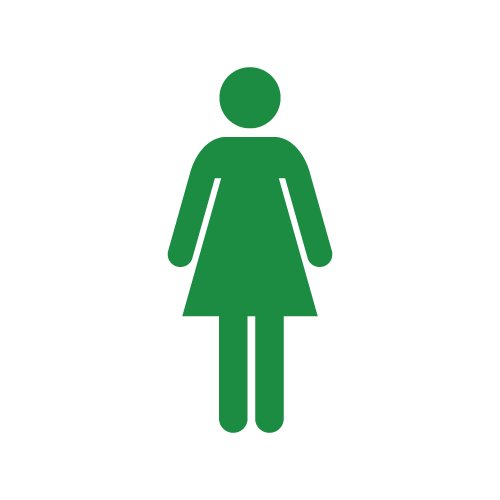 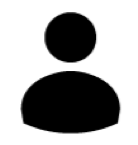 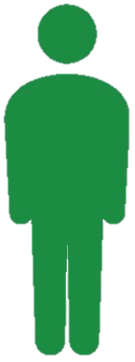 三子
父親受難後
長子長女即因匪諜罪被捕入獄
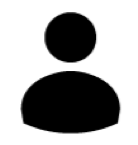 四子
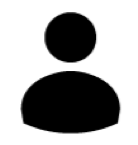 五子
身障的五子
因家庭變故疏於照料而過世
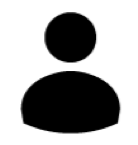 六子
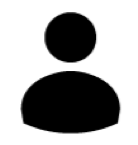 七子
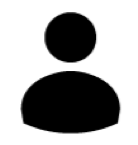 圖片來源：二二八消失的台灣菁英
幼女
[Speaker Notes: 政治暴力創傷可能對一個家庭造成什麼影響？]
創傷以不同的形式
留存在家人身上
其後…
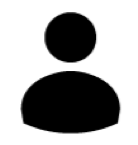 長子
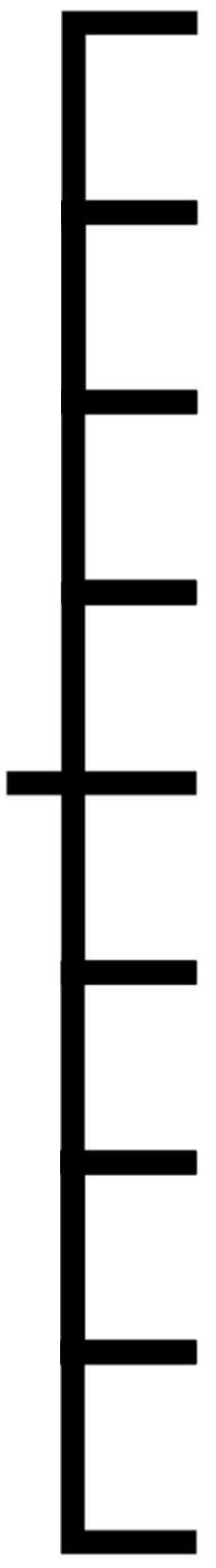 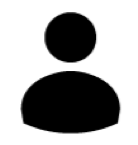 長女
次子
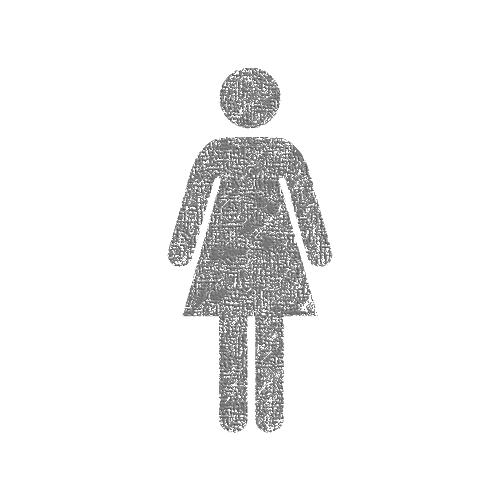 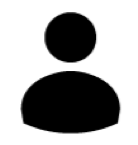 三子
妻子
嚴禁孩子參與政治
變賣家產扶養子女
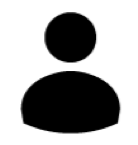 四子
五子
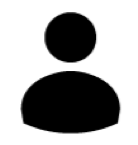 六子
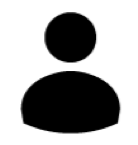 七子
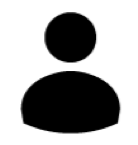 幼女
噤聲、自我審查
[Speaker Notes: 政治暴力創傷可能對一個家庭造成什麼影響？]
創傷以不同的形式
留存在家人身上
其後…
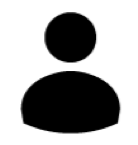 長子
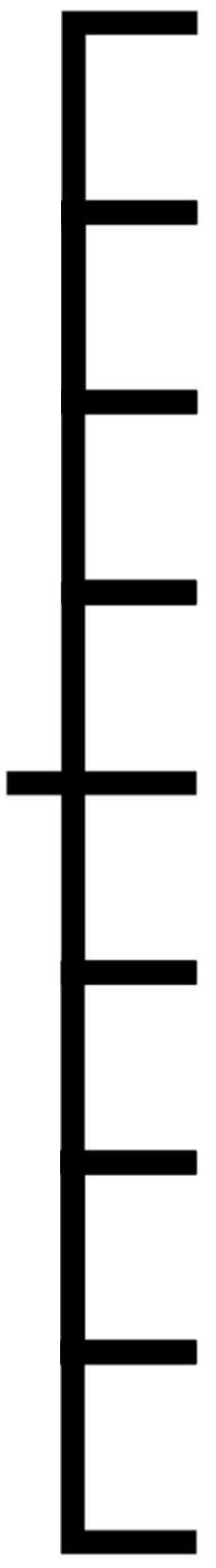 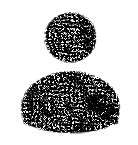 長女
長女 
結婚生子。卻在子女成年後突然發作，入住療養院。
此後於療養院內，終身受憂鬱所苦。
次子
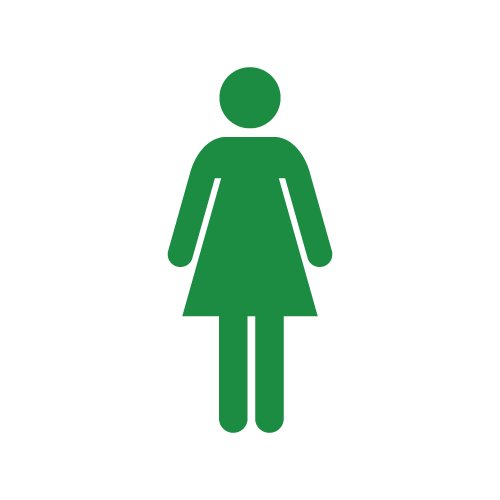 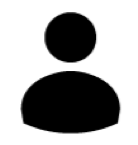 三子
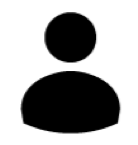 四子
五子
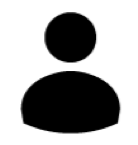 六子
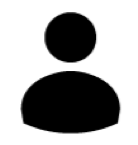 七子
創傷的遞延效應
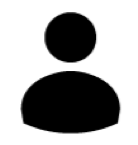 幼女
[Speaker Notes: 政治暴力創傷可能對一個家庭造成什麼影響？]
創傷以不同的形式
留存在家人身上
其後…
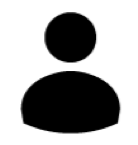 長子
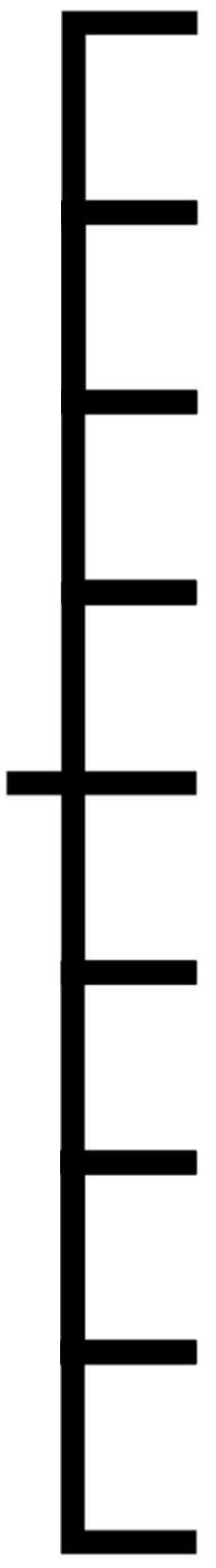 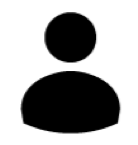 長女
三子 
為父親推回脫臼的下巴；闔上雙眼，父親於懷中斷氣。
性情大變／酒後大哭／很兇狠暴力／對幼弟及兒子施暴
次子
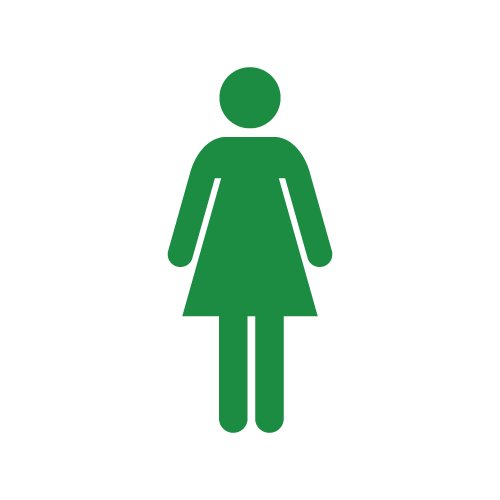 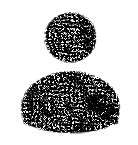 三子
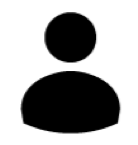 四子
「對於一個13、14歲的孩子來說，這是一生最痛的事。」
五子
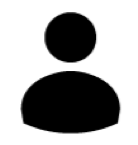 六子
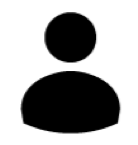 七子
無處申冤轉為原始暴力
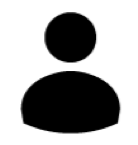 幼女
創傷的世代傳承
[Speaker Notes: 無處申冤：應當告訴我是非對錯的國家，卻是對我施加暴力、傷害我的人。憤怒無處可去，轉為最原始的暴力攻擊。]
創傷以不同的形式
留存在家人身上
其後…
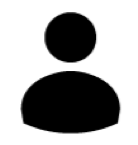 長子
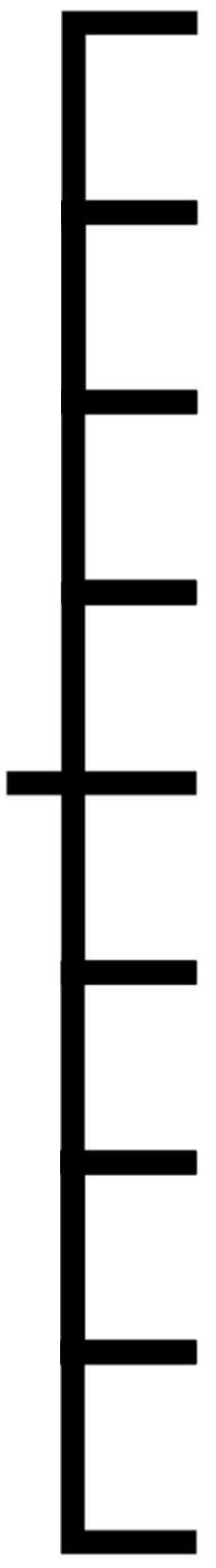 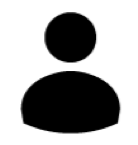 長女
四子 
目睹父親受難，從未向家人提起。
「正常」成長升學，在日本任教。
次子
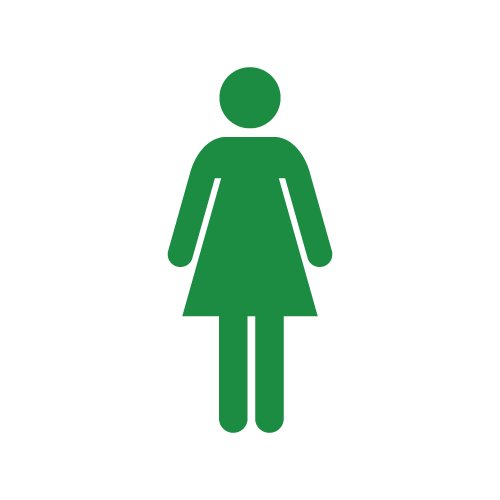 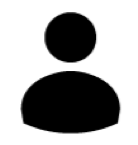 三子
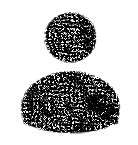 四子
五子
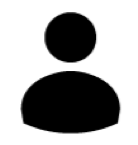 六子
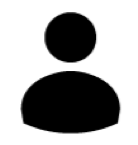 七子
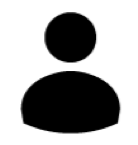 幼女
[Speaker Notes: 政治暴力創傷可能對一個家庭造成什麼影響？]
影片潘木枝-那一支香還在燃燒/二二八國家紀念館
來源： https://www.youtube.com/watch?v=HeadhvEYA6s
創傷以不同的形式
留存在家人身上
其後…
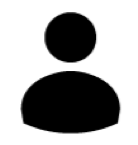 長子
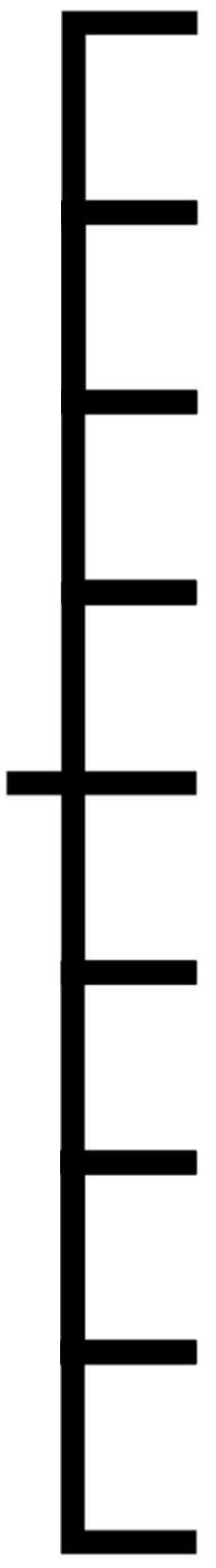 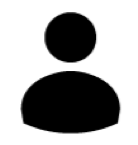 長女
四子 
目睹父親受難，從未向家人提起。
「正常」成長升學，在日本任教。
在家裡很少談，直到60年後才向家人說起。
到嘉義車站，都盡量不去想起。
一生受到憂鬱症所苦。
次子
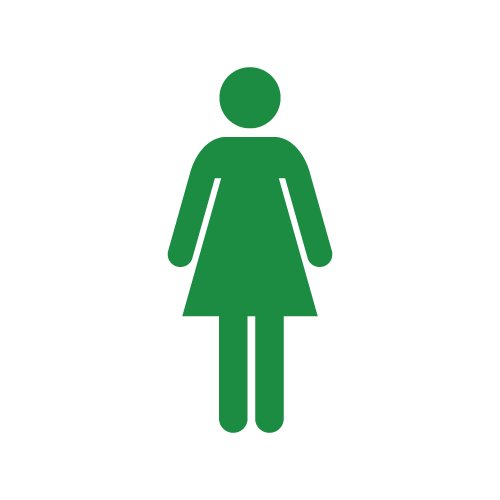 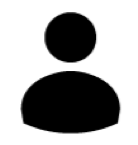 三子
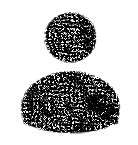 四子
五子
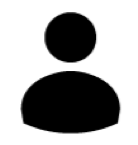 六子
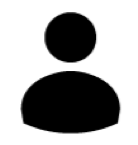 七子
無法敘說
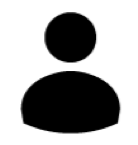 幼女
創傷的現在進行式
[Speaker Notes: 政治暴力創傷可能對一個家庭造成什麼影響？]
政治暴力創傷
主流精神醫學以PTSD診斷來描述，但無法捕捉完整經驗。
睡不安穩，些微的聲響就會醒來。
許多前輩不願意回去綠島，去了之後回來頻頻做惡夢。
憂鬱、憤怒、疑心等等。
本來有其生活歷史的人經歷了創傷
1.主體被剝奪：不再覺得自己是人
2.關係的斷裂
人不該被這樣對待					——我還算是人嗎?
人被綑綁、被插木牌、遊街、槍殺
 >>甚至沒有做錯任何事，完全否定對錯的價值觀
剝去衣物、傷害身體與皮膚、操弄最私密的性器官
	>>個人界線輕易被侵犯
[Speaker Notes: 顏一秀女士
學校突然出現警總人員的車輛，回去後發現是隔壁的學姊被抓走，鬆了一口氣。
被抓的學姊受盡折磨，回來以後終日沉默。
外省籍歷史系同學找她協助翻譯，狐疑不安。究竟是誰負責監視身為政治犯胞妹的我的一舉一動? 畢業後才知道是對面床位的學姊]
人不該被這樣對待					——我還算是人嗎?
生活無處不在的封殺
	>>安全可預期的空間被侵犯（物理上）
陳欽生先生（生哥）
馬來西亞僑生
受誣陷：美國新聞處爆炸案主謀；加入共產黨。
冤獄12年
出獄後的日子
3年無身份證
無法找到穩定工作
流落街頭
萬華後巷尋找剩食
「你每天下午三、四點過來，我幫你準備兩個飯盒」
「我只是想在你困難的時候拉你一把，幫你度過難關而已」
[Speaker Notes: 出獄後的日子
3年無身份證，無法回馬來西亞	。
情治警察日日關切，無法找到穩定工作
流落街頭：夜宿公園、火車站、松山機場、廟宇
萬華後巷尋找剩食
「你每天下午三、四點過來，我幫你準備兩個飯盒」
「我只是想在你困難的時候拉你一把，幫你度過難關而已」]
人不該被這樣對待					——我還算是人嗎?
跟監對心理的折磨
	>>安全可預期的空間被侵犯（心理上）
顏一秀女士
顏世鴻醫師(被控加入共黨，入獄12年)的妹妹。
被迫轉至心理系
陷入嚴重的憂鬱，整日不語。
鎮日狐疑不安，懷疑周圍是誰負責監視自己。
「學校裡不知道有多少職業學生正在注視我的一舉一動」
[Speaker Notes: 顏一秀女士
學校突然出現警總人員的車輛，回去後發現是隔壁的學姊被抓走，鬆了一口氣。
被抓的學姊受盡折磨，回來以後終日沉默。
外省籍歷史系同學找她協助翻譯，狐疑不安。究竟是誰負責監視身為政治犯胞妹的我的一舉一動? 畢業後才知道是對面床位的學姊]
如果我不算是人     	——還能建立關係嗎?
無法與他人建立關係
			——我不被看成一個人，還可以形成關係嗎？
			>>種種人際關係的中斷、難以延續

失去與他人的共通語言
			——我呼喊救命，他人聽得到嗎？
			>>經驗難以完整敘說，對自己也對他人
療癒如何可能？
創傷真的會維持那麼久嗎？
為何無法放下？
該如何陪伴？
療癒／遇是可能的
回到關係，聆聽受苦經驗。
聆聽練習
請與身旁的人兩兩一組
其中一人訴說曾經有過的深刻經驗
另一人聆聽，完全不說話
2分鐘
療癒／遇是可能的
回到關係，聆聽受苦經驗。
1.體認訴說與理解之艱難
聆聽不易
受苦經驗難以訴說
傷痛難以直視
信任難以穩固出現
療癒／遇是可能的
回到關係，聆聽受苦經驗。
1.體認訴說與理解之艱難
2.反思個人生成的歷史與脈絡
我如何成為今天的我？
為何我是這樣生活？
為何我重視某些價值？
>>走出平行世界
療癒／遇是可能的
回到關係，聆聽受苦經驗。
1.體認訴說與理解之艱難
2.反思個人生成的歷史與脈絡
3.自我提醒——個人需求的影響
盡力成為更好的、
更能承接苦難經驗的器皿
感謝聆聽！